بسم الله الرحمن الرحیم
درس  19 مطالعات اجتماعی بخش1
منطقه جنوب غربی آســـیا
برگرفته از یک کنفراس
فهرست حرکت
فهرست مطالب
نکات کنفراس را ببینید در ادامه ؟؟؟!!
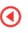 صفحه پیشنهادات
کد تصویری
تهیه کننده علی رضا  نظام زاده
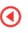 موقعیت جغرافیای
منطقه جنوب غربی آسیای که به آن خاور میانه نیز می گوینند
از تنکه بسفر و داردانل در غرب تا ارتفاعات پامیر در شرف و در جنوب  به با ب المند ب 
کشیده شده است .
برگشت به فهرست
آب و هوای این منطقه
این منطقه آب و هوای خشکی دارد 
ولی در برخی از مناطق آن آب پیدا می شود 
همانند جلگه ی سند و بین النهرین
برگشت به فهرست
آب و هوا
*-کوهستانی و سرد 
*-خشک و بیابانی 
*-شرجی و خشک
*-مدیترانه ای
برگشت به فهرست
انتقادات
در صورت هر انتقادی و نظری و امتیاز شما از این موضوع به ایمیل های من ارسال بزنید.
aaaa1215@shmail.ir
info@emamali.a-w.ir
به سایت های زیر نیز سری بزنید جای برای آموزش و پرسش:
Iran20-esf.blog.ir
Esf-i.rzb.com

ما را در پایه نهم همراهی کنید در وبلاگ رسمی ریاضی نهم

P-9.rzb.com
برگشت به فهرست
پایان این فصل
تهیه کننده ؛ علی رضا نظام زاده